Jaringan Nirkabel & Sistem Bergerak
Dosen Pengampuh
MARDIANTO,S.Kom.,M.Cs
Kontrak Kuliah
Tugas / Review Jurnal	: 30 %
UTS / Buat Jurnal		: 30 %
UAS / Konsep 			: 40 %
Pengertian Nirkabel
Jaringan Nirkabel merupakan Sistem Komunikasi menggunakan frekuensi/spektrum radio, yang  memungkinkan transmisi (pengiriman/penerimaan) informasi (abjad, Numeric, Simbol, Suara, gambar, video) tanpa Kabel (koneksi fisik).
Bersifat tetap (fixed) atau bergerak (mobile)
Komunikasi Nirkabel
Dapat dilakukan “dimana saja” (mobile)
Bisa bersifat lebih personal
Dibatasi oleh sifat antarmuka
   terminal:
	- Layar kecil (ponsel) sampai menengah (laptop)
   - Daya terbatas
Pemanfaatan Teknologi Nirkabel
Penggunaan sekitar rumah
	– Sambungan lokal (wireless local loop-WLL)
	– Bluetooth: jarak pendek, kecepatan rendah
	– WiFi: jarang menengah, kecepatan cukup 
                 tinggi
	– WIMAX: jarak jauh, kecepatan tinggi
	– Satellite: jangkauan luas, kecepatan
			    menengah
   – RFID: jangkauan sangat kecil
Pemanfaatan Teknologi Nirkabel
Layanan Bersifat bergerak (mobile)
	– Limited Mobility (Flexi)
	– Cellular (GSM, CDMA, 3G)
	– Satellite
Standar Teknologi Nirkabel
Personal Area Network (PAN)
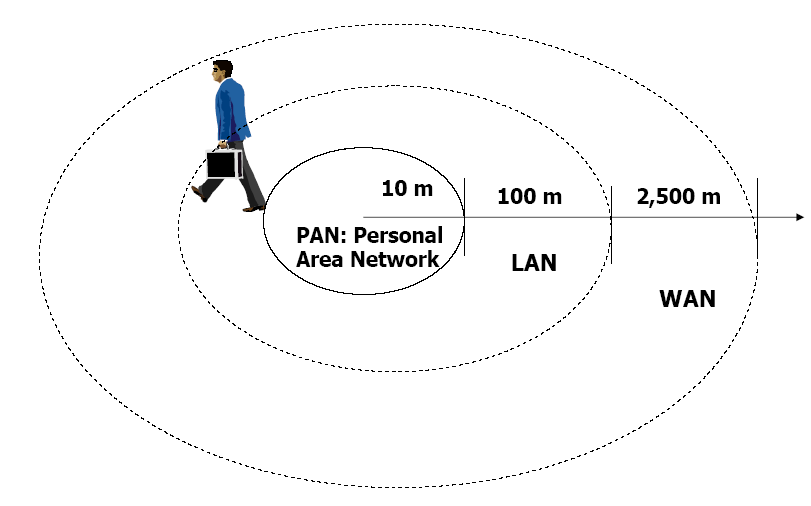 Infrastuktur Dasar Wireless LAN
Arsitektur Dasar IEEE 802.11
Wireless WAN
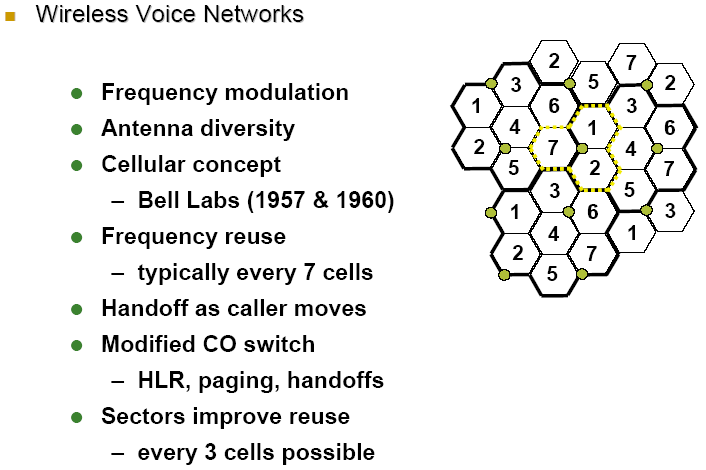 Teknik Multiple-Akses Radio
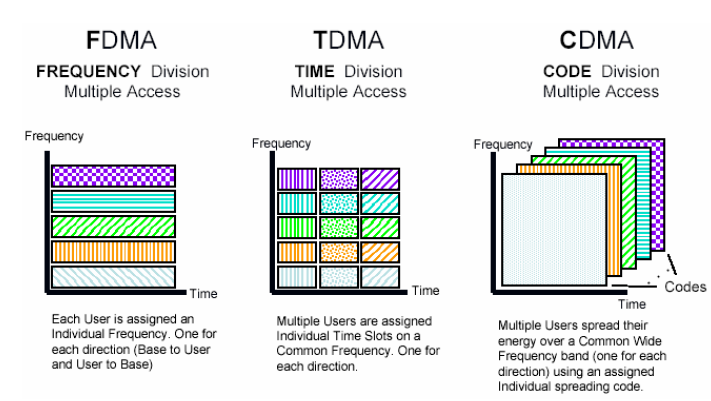 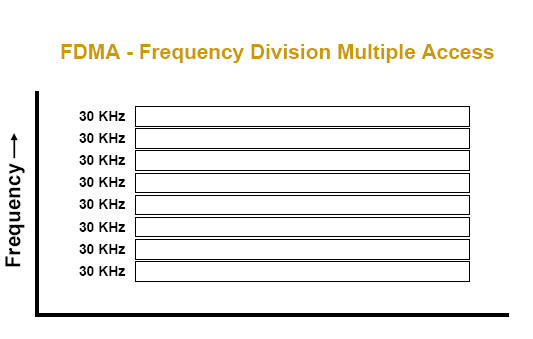 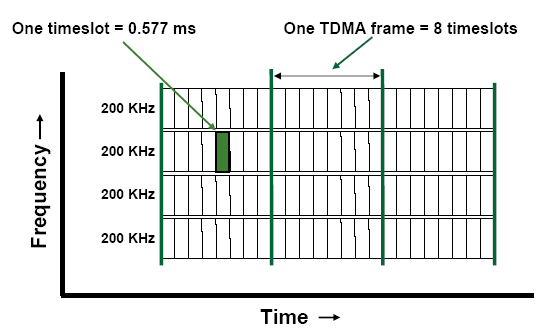 Tugas
Carilah Jurnal yang berkaitan dengan Jaringan Nirkabel dan sistem bergerak kemudian Review untuk dipersentasikan setiap Mahasiswa. Jurnal tersebut dapat berupa system Nirkabel Yang Bersifat (Tetap) atau bersifat bergerak (mobile)
Mardianto memperoleh gelar sarjana Komputer pada Prodi Sistem Informasi (2011) dari Universitas 19 November Kolaka, Indonesia. Kemudian ia mengikuti studi lanjut dan memperoleh gelar Megister Of Computer Science (2015), M.Cs dengan bidang minat Computer System and Network pada Jurusan Computer Science, Universitas Gadjah Mada, Yogyakarta, Indonesia. Kini ia adalah Dosen Fakultas Teknologi Informasi USN Kolaka dan mengajar pada Program Sarjana (S-1) pada Prodi Sistem Informasi,  Universitas Sembilanbelas November Kolaka. Minat risetnya meliputi : Network Security, Computer Networking, Distributed System, Sensor Network, Wireless and mobile communication system, Digital Signal Processing, embedded systems, System Control dan Sofware Design
Biodata